Programa de entrenamiento en epidemiología de campo 
Curso Frontline
Investigación y respuesta a un brote1. Definición de brote
Dirección de Vigilancia y Análisis del Riesgo en Salud Pública
Objetivo de aprendizaje
Cuando finalice esta sesión, usted estará en capacidad de:

Determinar cuándo se debe investigar un brote y definir objetivos de investigación claros
¿Qué es un brote?
La aparición de más casos de los esperados de una enfermedad en un lugar y un momento determinados
“Más de los esperados”
= “Brote”
N.° Casos de una enfermedad
“Habitual”, “Esperado”
La hora
[Speaker Notes: La zona de éxito, corresponde a la franja delimitada por la línea basal (línea de frecuencia cero) y el límite inferior en cada unidad de tiempo del año calendario. 
La zona de seguridad, corresponde a la franja delimitada por el límite inferior y la curva endémica propiamente dicha en cada unidad de tiempo del año calendario. 
La zona de alarma, corresponde a la franja delimitada por la curva endémica propiamente dicha y el límite superior en cada unidad de tiempo del año calendario. 
La zona de epidemia, que corresponde a la zona localizada por encima del límite superior o umbral epidémico en cada unidad de tiempo del año calendario.]
¿Los casos superan lo esperado?
Canal endémico - nombre del evento-  municipio- año
Nivel de Alerta
Cantidad de casos
Adaptado: Instituto Nacional de Salud. Colombia
[Speaker Notes: La zona de éxito, corresponde a la franja delimitada por la línea basal (línea de frecuencia cero) y el límite inferior en cada unidad de tiempo del año calendario. 
La zona de seguridad, corresponde a la franja delimitada por el límite inferior y la curva endémica propiamente dicha en cada unidad de tiempo del año calendario. 
La zona de alarma, corresponde a la franja delimitada por la curva endémica propiamente dicha y el límite superior en cada unidad de tiempo del año calendario. 
La zona de epidemia, que corresponde a la zona localizada por encima del límite superior o umbral epidémico en cada unidad de tiempo del año calendario.]
¿Cuándo investigar? — ¿Los casos superan lo esperado?
Adaptado: Instituto Nacional de Salud. Colombia
[Speaker Notes: La zona de éxito, corresponde a la franja delimitada por la línea basal (línea de frecuencia cero) y el límite inferior en cada unidad de tiempo del año calendario. 
La zona de seguridad, corresponde a la franja delimitada por el límite inferior y la curva endémica propiamente dicha en cada unidad de tiempo del año calendario. 
La zona de alarma, corresponde a la franja delimitada por la curva endémica propiamente dicha y el límite superior en cada unidad de tiempo del año calendario. 
La zona de epidemia, que corresponde a la zona localizada por encima del límite superior o umbral epidémico en cada unidad de tiempo del año calendario.]
¿Cómo se identifican los posibles brotes?
Revisión  de los datos de vigilancia
Información proporcionada por los clínicos o laboratorios acerca de diagnósticos poco comunes
Información proporcionada por la comunidad
Información proporcionada por los medios de comunicación
[Speaker Notes: La zona de éxito, corresponde a la franja delimitada por la línea basal (línea de frecuencia cero) y el límite inferior en cada unidad de tiempo del año calendario. 
La zona de seguridad, corresponde a la franja delimitada por el límite inferior y la curva endémica propiamente dicha en cada unidad de tiempo del año calendario. 
La zona de alarma, corresponde a la franja delimitada por la curva endémica propiamente dicha y el límite superior en cada unidad de tiempo del año calendario. 
La zona de epidemia, que corresponde a la zona localizada por encima del límite superior o umbral epidémico en cada unidad de tiempo del año calendario.]
¿Deberían ustedes investigar un brote?
¿Sí o no?
Depende de:
Cantidad de casos supera el umbral
Gravedad de la enfermedad
Potencial de transmisión
Disponibilidad de medidas de prevención y control
Consideraciones políticas 
Relaciones públicas
Disponibilidad de recursos
[Speaker Notes: La zona de éxito, corresponde a la franja delimitada por la línea basal (línea de frecuencia cero) y el límite inferior en cada unidad de tiempo del año calendario. 
La zona de seguridad, corresponde a la franja delimitada por el límite inferior y la curva endémica propiamente dicha en cada unidad de tiempo del año calendario. 
La zona de alarma, corresponde a la franja delimitada por la curva endémica propiamente dicha y el límite superior en cada unidad de tiempo del año calendario. 
La zona de epidemia, que corresponde a la zona localizada por encima del límite superior o umbral epidémico en cada unidad de tiempo del año calendario.]
¿Por qué investigar?
Para evitar y controlar la enfermedad
Para caracterizar un problema de salud pública
Para investigar y responder preguntas científicas
Por motivos políticos o legales
Para brindar capacitación al personal del departamento de salud en relación con los métodos
[Speaker Notes: La zona de éxito, corresponde a la franja delimitada por la línea basal (línea de frecuencia cero) y el límite inferior en cada unidad de tiempo del año calendario. 
La zona de seguridad, corresponde a la franja delimitada por el límite inferior y la curva endémica propiamente dicha en cada unidad de tiempo del año calendario. 
La zona de alarma, corresponde a la franja delimitada por la curva endémica propiamente dicha y el límite superior en cada unidad de tiempo del año calendario. 
La zona de epidemia, que corresponde a la zona localizada por encima del límite superior o umbral epidémico en cada unidad de tiempo del año calendario.]
Prioridad relativa de las medidas de investigación y control
Origen (fuente) o modo de transmisión
Agente 
causal
+++ Mayor prioridad
+  Menor prioridad
[Speaker Notes: La zona de éxito, corresponde a la franja delimitada por la línea basal (línea de frecuencia cero) y el límite inferior en cada unidad de tiempo del año calendario. 
La zona de seguridad, corresponde a la franja delimitada por el límite inferior y la curva endémica propiamente dicha en cada unidad de tiempo del año calendario. 
La zona de alarma, corresponde a la franja delimitada por la curva endémica propiamente dicha y el límite superior en cada unidad de tiempo del año calendario. 
La zona de epidemia, que corresponde a la zona localizada por encima del límite superior o umbral epidémico en cada unidad de tiempo del año calendario.]
Situaciones de brote
Casos de cólera entre personas que usan un pozo previamente contaminado por una letrina cercana
Enfermedad desconocida con origen desconocido
Enfermedad desconocida vinculada con alimentos servidos en un restaurante
Casos de ántrax sin origen conocido
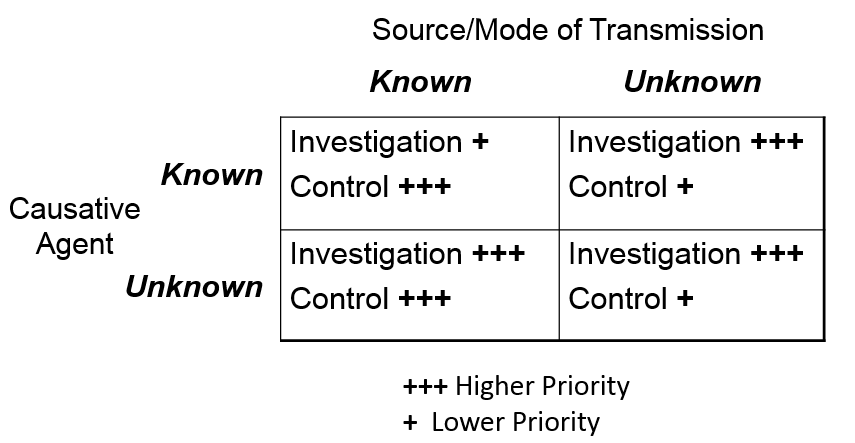 1
4
3
2
[Speaker Notes: La zona de éxito, corresponde a la franja delimitada por la línea basal (línea de frecuencia cero) y el límite inferior en cada unidad de tiempo del año calendario. 
La zona de seguridad, corresponde a la franja delimitada por el límite inferior y la curva endémica propiamente dicha en cada unidad de tiempo del año calendario. 
La zona de alarma, corresponde a la franja delimitada por la curva endémica propiamente dicha y el límite superior en cada unidad de tiempo del año calendario. 
La zona de epidemia, que corresponde a la zona localizada por encima del límite superior o umbral epidémico en cada unidad de tiempo del año calendario.]
Excepciones a la regla
[Speaker Notes: La zona de éxito, corresponde a la franja delimitada por la línea basal (línea de frecuencia cero) y el límite inferior en cada unidad de tiempo del año calendario. 
La zona de seguridad, corresponde a la franja delimitada por el límite inferior y la curva endémica propiamente dicha en cada unidad de tiempo del año calendario. 
La zona de alarma, corresponde a la franja delimitada por la curva endémica propiamente dicha y el límite superior en cada unidad de tiempo del año calendario. 
La zona de epidemia, que corresponde a la zona localizada por encima del límite superior o umbral epidémico en cada unidad de tiempo del año calendario.]
Revisemos los siguientes escenarios
¿Usted lo investigaría?
Probablemente
Probablemente no
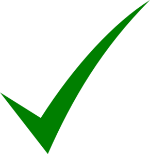 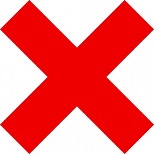 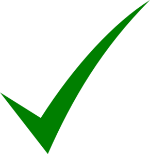 1. ___	Si la enfermedad es mortal, como la rabia
2. ___	Si los signos o síntomas o los diagnósticos confirmados sugieren que los pacientes podrían no tener la misma enfermedad
3. ___	Si todos los pacientes informan que ingirieron alimentos de un establecimiento de alimentos específico
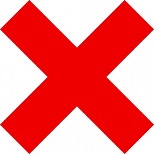 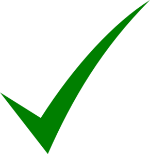 [Speaker Notes: La zona de éxito, corresponde a la franja delimitada por la línea basal (línea de frecuencia cero) y el límite inferior en cada unidad de tiempo del año calendario. 
La zona de seguridad, corresponde a la franja delimitada por el límite inferior y la curva endémica propiamente dicha en cada unidad de tiempo del año calendario. 
La zona de alarma, corresponde a la franja delimitada por la curva endémica propiamente dicha y el límite superior en cada unidad de tiempo del año calendario. 
La zona de epidemia, que corresponde a la zona localizada por encima del límite superior o umbral epidémico en cada unidad de tiempo del año calendario.]
Revisemos los siguientes escenarios
¿Usted lo investigaría?
Probablemente
Probablemente no
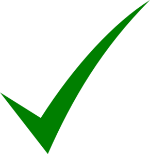 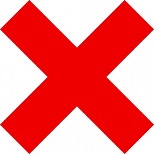 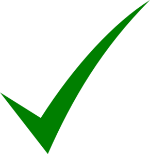 4. ___	Si existe presión externa de los políticos o los medios de comunicación
5. ___	Si hay concentraciones o grandes cantidades de casos confirmados de una enfermedad similar 
6. ___	Si las personas enfermas no están en capacidad de proporcionar información adecuada para la investigación
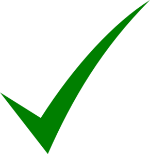 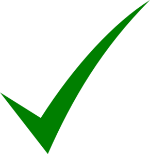 [Speaker Notes: La zona de éxito, corresponde a la franja delimitada por la línea basal (línea de frecuencia cero) y el límite inferior en cada unidad de tiempo del año calendario. 
La zona de seguridad, corresponde a la franja delimitada por el límite inferior y la curva endémica propiamente dicha en cada unidad de tiempo del año calendario. 
La zona de alarma, corresponde a la franja delimitada por la curva endémica propiamente dicha y el límite superior en cada unidad de tiempo del año calendario. 
La zona de epidemia, que corresponde a la zona localizada por encima del límite superior o umbral epidémico en cada unidad de tiempo del año calendario.]
Revisemos los siguientes escenarios
¿Usted lo investigaría?
Probablemente
Probablemente no
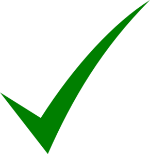 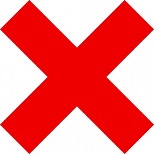 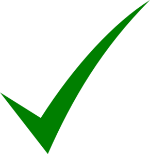 7. ___	Si la enfermedad parece estar asociada con un producto distribuido comercialmente 
8. ___	Si un denunciante se niega a proporcionar su nombre, pero por otra parte suministra información detallada
9. ___	Si la(s) misma(s) persona(s) presenta(n) quejas reiteradas en cuyo caso las investigaciones anteriores no arrojaron hallazgos significativos
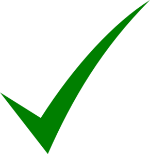 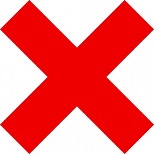 [Speaker Notes: La zona de éxito, corresponde a la franja delimitada por la línea basal (línea de frecuencia cero) y el límite inferior en cada unidad de tiempo del año calendario. 
La zona de seguridad, corresponde a la franja delimitada por el límite inferior y la curva endémica propiamente dicha en cada unidad de tiempo del año calendario. 
La zona de alarma, corresponde a la franja delimitada por la curva endémica propiamente dicha y el límite superior en cada unidad de tiempo del año calendario. 
La zona de epidemia, que corresponde a la zona localizada por encima del límite superior o umbral epidémico en cada unidad de tiempo del año calendario.]
Objetivos de una investigación de campo
Identifique
el agente
el origen (la fuente) o
el modo de transmisión
Caracterice la magnitud del brote, p. ej.,  quién se ha visto afectado, quién está en riesgo.
Identifique las exposiciones o los factores de riesgo que aumenten el riesgo de enfermedad.
Desarrollen e implementen medidas de control y prevención.
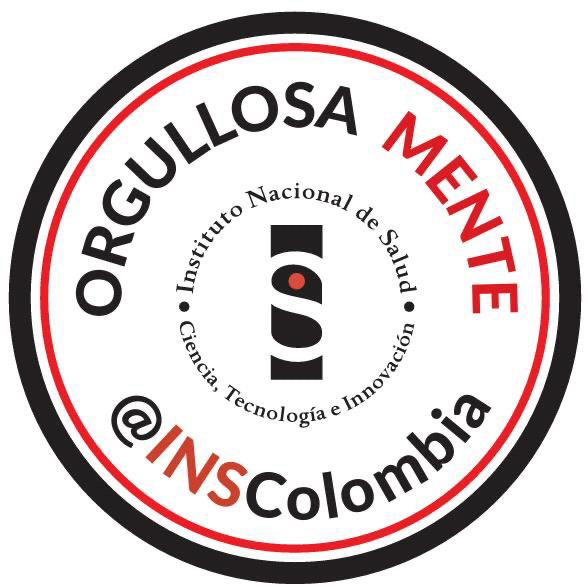